Chicken Wings
Why Buffalo Wings?! 
(start time: 1:55) http://www.youtube.com/watch?v=E9C6eP_oDAw
It was created in Buffalo, New York in 1964
Typically refers to hot wings 

http://www.youtube.com/watch?v=OBdT66Krndc
Buffalo Wings
Buffalo Wings with Blue Cheese Sauce 
Honey Garlic Wings
Salt and Pepper Wings
Sweet and Spicy Wings
Teriyaki Wings
Sweet Chilli Thai Wings
BBQ Wings
Etc, etc, etc…
So Many Flavours…
For chicken in general 
Should reach an internal temperature of 165 degrees F (74 degrees C)
Should be white not pink inside
Juices should run clear
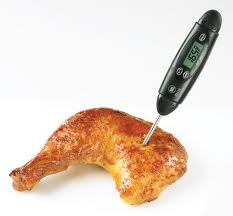 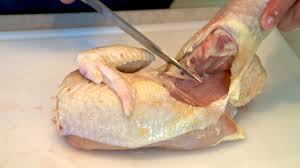 Cooking Rules
Frying





Baking
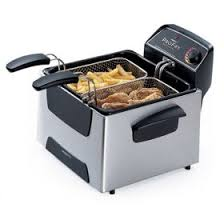 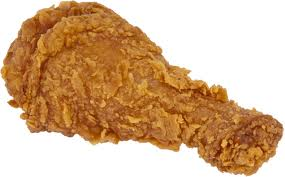 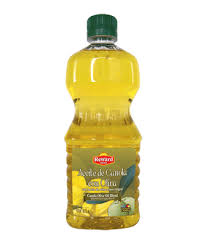 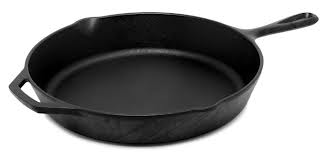 Methods of Cooking
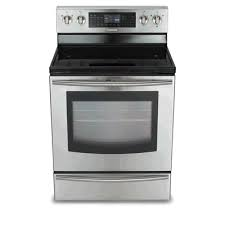 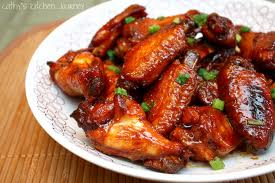 1. Keep water away from stove
2. Wear an apron and oven mitts 
3. Know how to check if your oil is too hot or cold 
4. Know how to clean up afterwards 
5. Go slow when working with oil – speed and fast movements can cause spills and accidents
Frying Safety